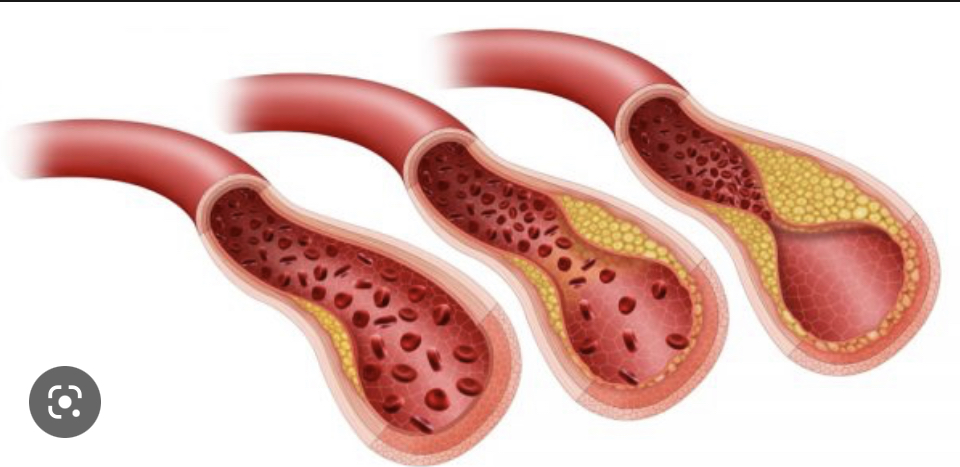 Assessment of Coronary Physiology
Sanchna Dev
Introduction
Historically, invasive coronary angiography provided the gold- standard assessment of ischaemic heart disease 
epicardial atherosclerotic disease – one of several causes of myocardial ischaemia.
other causes - originating in the microvascular compartment and vasospastic angina - not revealed using standard invasive or CT coronary angiography
potentially leading to inaccurate or ‘false negative’ diagnosis and suboptimal treatment
Consequently, over the last two decades, the use of intracoronary physiological assessment has increased

 improved the diagnostic accuracy
 associated with superior clinical outcomes 
 acknowledged in major international guidelines
Coronary Hemodynamics
The hydraulic equivalent of Ohm’s law –
how a difference in pressure (dP) drives coronary blood flow (CBF) through the circulation, regulated by the resistance (R)
 CBF = dP
              R
In coronary microcirculation (CMC), the arterioles act as the ‘resistance vessels’ – they constantly modify their smooth muscle tone and diameter,
in response to fluctuations in perfusion pressure and the concentration of metabolic products - CBF is matched closely to the metabolic demands of the myocardium
Coronary Flow Reserve (CFR)
When the arterioles are maximally dilated 
—> coronary microvascular resistance (CMVR) is minimal 
—> CBF is maximal (hyperaemia)
At this point, CBF is related linearly to the driving pressure
The fold increase in CBF between resting (baseline) conditions and hyperaemia is the basis of coronary flow reserve (CFR)
 CFR = CBFhyperaemia
               CBFbaseline
In unobstructed coronary arteries
—> there is a gradual loss of pressure due to viscous friction between concentric ‘laminae’ of flowing blood.
 Poiseuille’s law shows how pressure loss (dP)
         dP = 8µQL 
                  πr4
    µ- blood viscosity ,Q – flow rate, L – vessel length
Q = dP πr4
          8µL
CBF is extremely sensitive to even small changes in arteriolar tone, being proportional to the fourth power of vessel radius (r)
Viscous pressure loss is minimal in undiseased arteries but becomes significant in diffuse disease .
Eg: radius is reduced to 50%, the pressure loss is increased 16- fold
In a stenosed artery,
—>pressure loss also occurs due to convective acceleration of blood
—> As CBF accelerates into the stenosis (to conserve total energy) there is a corresponding decrease in local pressure, as potential energy (pressure) is converted into kinetic energy.
Bernoulli’s law shows how this pressure loss is proportional to blood density (ρ) and to the square of the increase in velocity (V)
            dP = 1 ρ (V2 2 −V12 )
                     2
In the post stenosis region ( Bernoulli’s law) , as normal vessel calibre is restored
—> full recovery of blood pressure as CBF velocity reduces
In reality, this does not happen, because the transfer of kinetic energy back to potential energy is inefficient due to the formation of eddy currents and flow vortices  —> a breakdown of energetically efficient normal laminar flow
This net pressure loss is the basis of fractional flow reserve (FFR)
Healthy tapering of coronary artery diameter is haemodynamically distinct from a stenosis.
Tapering is necessary to maintain a constant CBF velocity and wall shear stress (the frictional force exerted on the luminal surface by flowing blood)
to counteract CBF lost to side branches, thus providing the lowest energy state, balancing the energy required to drive blood through the coronary circulation (vascular resistance) against that required produce and maintain the blood and vessels themselves (vascular volume). 
Murray’s law   (D3parent = D3 branch1+D3 branch2 ) 
Finet’s law ( Dparent=0.678(Dbranch1+Dbranch2))
describe this counterpoise, quantify arterial taper and are helpful in relating physiology to anatomy, particularly around bifurcations.
Sensor tipped wire technology
Physiological sensor technology is now incorporated into 0.014” angioplasty guidewires to measure pressure, velocity and temperature   —> to calculate indices of intracoronary physiology (ICP)
PRESSURE measurement – is as old as PCI itself. 
Andreas Gruntzig used the elimination of the translesional pressure gradient (Pd measured from a distal balloon port) as a marker of success in the first PCI procedure in 1977. 
However, it was not until piezo electric crystal transducers were incorporated into the 0.014” guidewire in the 1990s that the concept of using pressure to guide intervention advanced into routine clinical practice
The transducer is situated at the proximal end of the radiopaque tip (usually 30 mm from tip)
Piezo- electric transducers (Abbott and Philips Volcano) provide reliable and repeatable measurements of dynamic pressure but are liable to some level of signal drift and handling characteristics are inferior to standard workhorse wires. 
More recently, optical fibre transducers were incorporated into 0.014” guidewires (Opsens and Boston Scientific) with some attractive handling characteristics and reduced signal drift and mounted onto microcatheters with rapid exchange capability (Navvus II, ACIST Medical) for use over any 0.014” workhorse wire. 
Compared with the 0.014” wires, the increased diameter of the microcatheter causes a small but consistent (−0.02) reduction in FFR
CBF VELOCITY measurement - by the Doppler ultrasound using the dedicated FloWire and the ComboWire XT (both Philips). 
Both 0.014” wires have a 12 MHz piezo- electric pulse wave ultrasound transducer at the tip, which samples the instantaneous peak velocity (IPV) from a ‘range gate’ between 5 mm and 7 mm from the tip with a 30° arc
The ComboWire XT also incorporates a pressure transducer 15 mm from the tip for simultaneous pressure measurement.
 The IPV is averaged over several cardiac cycles and used to calculate the average peak velocity (APV), used as a surrogate for CBF in the calculation of CFR and hyperaemic microvascular resistance (HMR)
CBF = 0.5 x APV x (D2π )/4  ( D- coronary diameter)
CFR = APVh/APVb
Practice and experience are important in ensuring reliable results.
The wire tip must be positioned carefully, away from the vessel wall, with coaxial alignment and fine adjustment to ensure the best signal ‘envelope’ is recorded. 
Signal quality can be sensitive to subtle movements of the wire, patient and the cardiac cycle itself.
When calculating CFR (ratio of hyperaemic and baseline APV), errors that are proportionally consistent between baseline and hyperaemic measurements may be balanced
but this is not the case for indices of microvascular resistance - where a single value of APV is substituted.
Temperature (thermodilution technique) -Temperature- sensitive transducers are incorporated into the Abbott PressureWire X guidewire, located 30 mm from the tip, adjacent to the pressure sensor. 
The mean transit time (MTT) of a bolus of room- temperature saline, injected from the guiding catheter, can therefore be estimated from the temperature dynamics. 
The inverse of the MTT  is used as surrogate of CBF in the calculation of CFR and the index of myocardial resistance (IMR). 
Saline boluses (3 mL) are injected rapidly and repeatedly, and the mean value from three consistent recordings is used. 
Thermodilution is generally considered less sensitive to variability in measurement technique than Doppler
CBF = V/MTT  ( V – vessel volume)
CFR = MTT b/ MTT h
Indices of coronary physiology
Myocardial health and function depend on CBF, and ischaemia is an insufficiency in CBF, but inconveniently, CBF cannot be measured directly. 
Instead, physiological assessment relies on indirect proxy markers of CBF derived from measures of pressure, flow velocity and thermodilution meant transit time
FFR ( Fractional Flow Reserve )
FFR is the ratio of the pressure measured by the pressure wire distal to a lesion to that measured proximally from the guiding catheter, over the entire cardiac cycle, during hyperaemia.
FFR = Pd/Pa  
Hyperaemia is induced by 
intravenous infusion of adenosine at 140 µg/kg/min via a central vein (but in routine practice by a large, proximal, peripheral vein) – max stable hyperemia
intracoronary bolus of adenosine through the guiding catheter (40 µg right and 80 µg left coronary artery) – lowest recorded Pd/Pa
During measurement, plugging of the guiding catheter must be avoided and the transducer should be placed ≥15 mm distal to any stenosis.
After measurement, the transducer should be pulled back to the catheter tip to exclude signal drift.
FFR reports the fraction (percentage) of CBF, relative to a hypothetically normal artery
Eg - FFR of 0.80 indicates a 20% reduction in flow compared with the same artery hypothetically free from disease.
Evidence review
Multiple studies have shown that PCI can be safely deferred if FFR is >0.75
The DEFER trial enrolled 325 patients scheduled for PCI of an intermediate stenosis.
If FFR was >_0.75, patients were randomly assigned to deferral (defer group; n = 91) or performance (perform group; n = 90) of PCI. 
The composite rate of cardiac death and acute MI (AMI) in the defer and perform groups was 3.3 vs. 7.9% (P = 0.21)
DEFINE-FLAIR trial (Define Functional Lesion Assessment of Intermediate Stenosis to Guide Revascularization DES)
 iFR-SWEDEHEART trial (Swedish Web-system for Enhancement and Development of Evidence-based care in Heart disease Evaluated According to Recommended Therapies)  used the 0.80 cut-off for lesion selection by FFR, with favourable event rates at 1 year
 Thus, 0.80 is the accepted FFR threshold for defining haemodynamically relevant lesions
Haemodynamic relevance, as defined by FFR <_0.80, correlates poorly with diameter stenosis by visual assessment
FAME (Fractional Flow Reserve versus Angiography for Multivessel Evaluation) trial
 only 35% of the 50–70% stenoses were haemodynamically relevant and of the 71–90% stenoses, 20% were not.
 Only an estimated diameter stenosis >90% predicted haemodynamic relevance with high accuracy (96% correct classification). 
A number of studies have shown that utilization of an FFR-based assessment strategy at the time of angiography results in reclassification of the revascularization strategy in a high proportion of patients with intermediate-grade lesions (>40% of patients are reclassified)
A patient-level and study-level meta-analysis of 9173 lesions demonstrated that with lesions with FFR <0.75, revascularization reduced the 1 year risk of major adverse cardiac events (MACE)
the FFR threshold of 0.75 is used to define more severe ischaemia that is of prognostic relevance
In intermediate grade left main stem (LMS) disease - Assessment is more challenging in comparison with non-LMS stenosis due to the requirement for disengagement of the guiding catheter and an inability to administer intracoronary adenosine.
In the largest study, which included 230 patients with intermediate- grade LMS stenosis, only 23% showed an FFR <0.80. 
Treatment was deferred in patients with an FFR >_0.80 and bypass surgery was done in patients with an FFR <0.80
Clinical outcomes at 5 years were similar in both groups. 
However, it is important to consider the potential influence of any untreated downstream disease in the left anterior descending (LAD) or left circumflex arteries, which may be associated with an increased risk of a false negative FFR.
Limitations of FFR
limited to epicardial coronary assessment
will be increased (more likely to be negative) in the context of reversible microvascular dysfunction
suboptimally discriminates serial lesions
cannot quantify absolute changes in CBF 
exhibits small variability on repeat testing
Non- hyperaemic pressure ratios (NHPRs)
aka resting indices, measure the Pd/Pa ratio during diastole when microvascular resistance is stable.
Like FFR, the NHPRs are also derived from the translesional pressure gradient, but with no requirement for hyperaemic induction
quicker, simpler and cheaper to use 
not associated with adenosine- related side effects
Using wave intensity analysis of simultaneous pressure-velocity recordings
Sen et al identified a period of the cardiac cycle when there are no com­pression or expansion waves, and the coronary micro­vascular resistance at rest is minimal and stable, and very similar to the averaged resistance achieved with adenosine. 
The wave­free period is calculated beginning 25% of the way into diastole, and ending 5 ms before the end (covering around 75% of diastole)
Evidence review
Two recent large-scale randomized trials showed broadly comparable results between FFR- guided and iwFR-guided revascularization strategies in patients with intermediate-grade stenosis
Revascularization was indicated in both trials if FFR was <_0.80 or  iwFR was <_0.89
DEFINE- FLAIR trial, the primary endpoint of MACE at 1 year occurred in 6.8% in patients randomized to iwFR-guided revascularization vs 7.0% in patients randomized to FFR-guided revascularization (P . <0.001 for non-inferiority)
iFR-SWEDEHEART trial, the primary endpoint of death from any cause, non-fatal MI, or unplanned revascularization was 6.7% in the iwFR group and 6.1% in the FFR group (P = 0.007 for non-inferiority)
Both trials are limited by having a follow-up duration of only 1 year
ESC 2018
2021 ACC/AHA
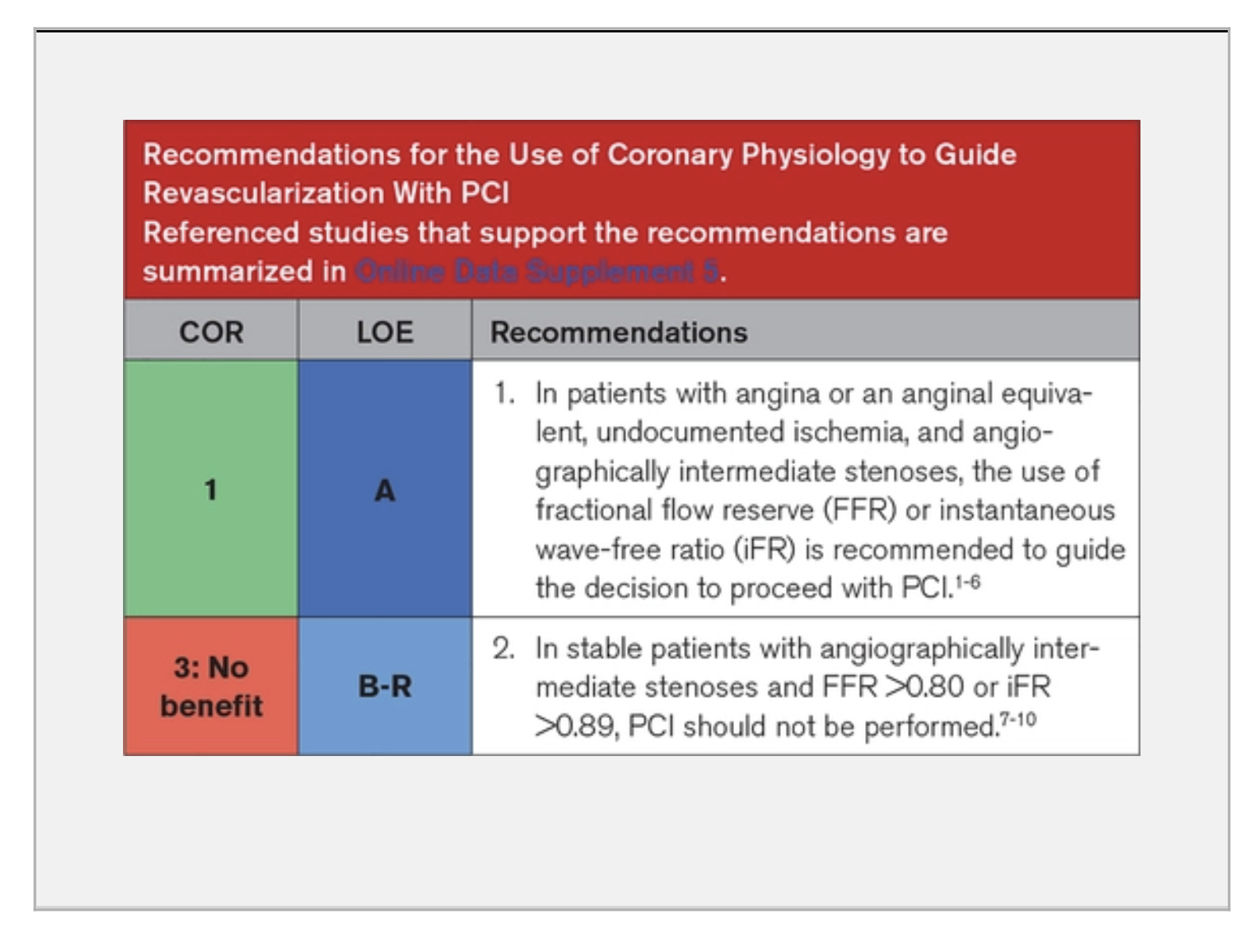 CFR -difference
CFR assesses the combined effects of the epicardial and microvascular physiology but cannot differentiate between the two
 CFR reflects the vasodilatory reserve of the microvasculature
CFR = APVh/APVb = CFVR (coronary velocity flow reserve) 
CFR = MTT b/ MTT h
An abnormal CFR is considered <2.5 (<2.0 by some thermodilution protocols), but in healthy individuals, may exceed 4 and in some reach 6
A recent metanalysis of 79 studies and nearly 60 000 patient cases demonstrated - each 0.10 reduction in CFR, below normal, was associated with a 16% increase in mortality and 8% increase in MACE
CFR is particularly useful when combined with pressure measurement to help discriminate the contribution of epicardial and microvascular disease
CFR may be reduced erroneously in patients with increased baseline cardiovascular workload or anxiety who are not truly at their cardiac baseline
This effect may be reduced by coronary flow capacity (CFC), which integrates CFR with the hyperaemic APV to create a two- dimensional CFC ‘map’, which may increase diagnostic and prognostic power beyond CFR alone
Grading of CFC
CMVR - markers
IMR and Hyperaemic Microvascular Resistance (HMR) are both markers of the minimal CMVR. 
R= dP/ CBF
For CMVR, the pressure gradient is taken as the distal epicardial pressure because right atrial pressure is assumed to be negligible.
Doppler- derived APV  or (the inverse of) thermodilution- derived MTT are substituted to represent CBF
HMR= Pd/ APV 
IMR =pd *MTT
IMR is normally <25 and HMR <2.5
These indices estimate the resistance to CBF only in the microvascular compartment. 
The ratio of hyperaemic and baseline IMR is known as the resistive reserve ratio (RRR) which, like CFR, reflects vasodilatory capacity.
Translesional (epicardial) resistance can also be quantified by applying Ohm’s law, as the ratio of Pa- Pd and CBF, referred to as hyperaemic or baseline stenosis resistance (HSR and BSR) depending when measured. 
Neither are used routinely but are interesting areas for research and development
Absolute physiology
It is  possible to predict CBF and CMVR in absolute units (mL/min and  mmHg. min/ mL, respectively)
The continuous infusion thermodilution method uses a dedicated, rapid- exchange Rayflow catheter (Hexacath, Paris, France) to infuse room temperature saline from the proximal portion of the artery being investigated.
Temperature change is detected by the wire- mounted transducer placed ≥3 cm distally, the magnitude of which allows the prediction of artery- specific absolute CBF (aCBF) and absolute CMVR (aCMVR).
The virtuQ method computes aCBF, aCMVR and CFR by applying a numerical solution to a three- dimensional (3D) arterial reconstruction.
It does not require dedicated hardware aside from a standard pressure wire - academic application , not available commercially

 After years of relying on indirect surrogate markers —> attractive, especially when complemented with pressure measurements comprehensive assessment of epicardial and microvascular physiology in a single test in absolute units
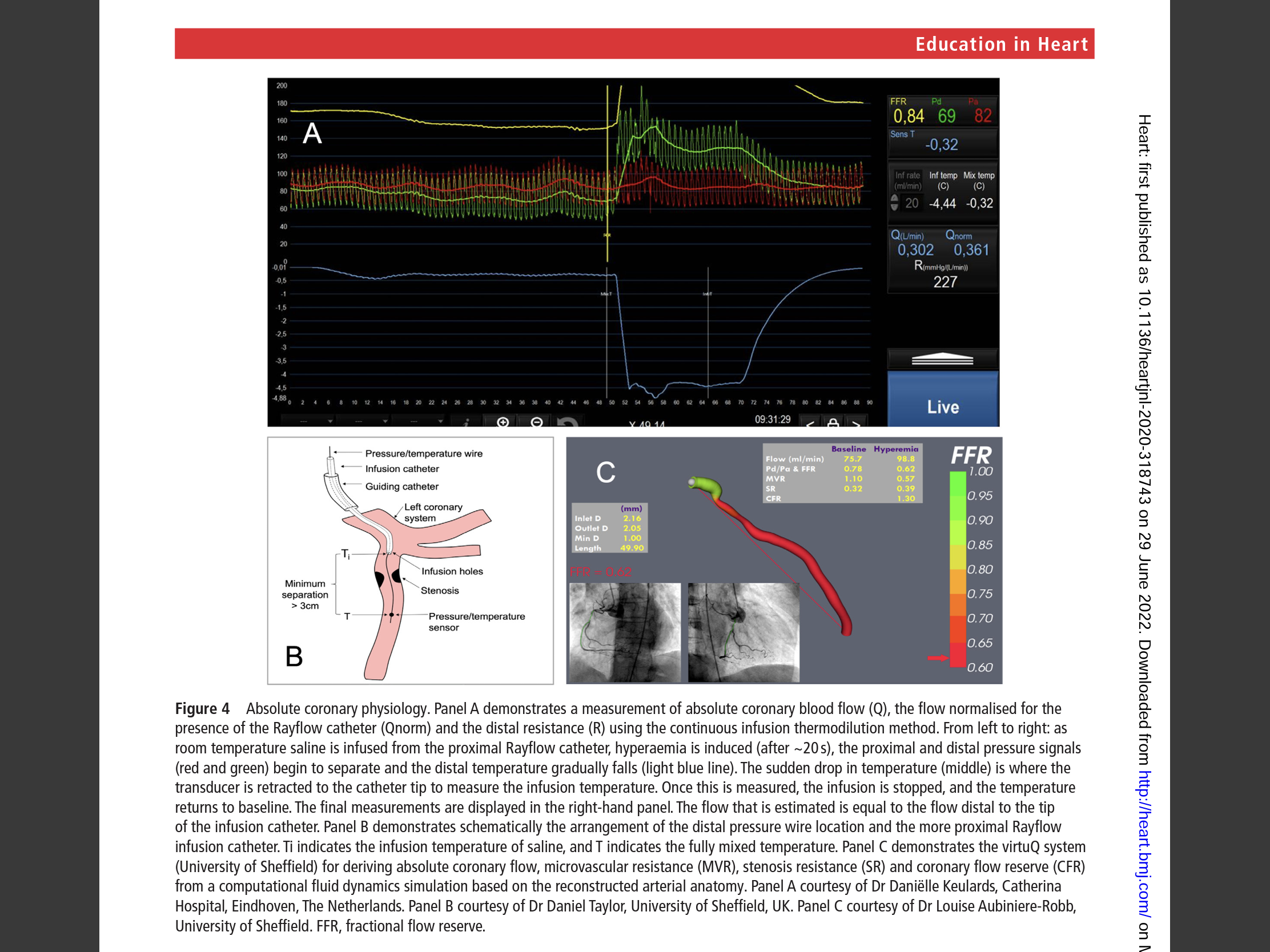 Assessing CMC and vasoreactivity
The coronary microvasculature cannot be seen, stented or instrumented in the catheter laboratory 
In terms of perceived clinical importance and research effort, has lagged well behind epicardial CAD
The microvasculature, however, regulates overall coronary physiology and is the location for pathological changes causing ischaemia with no obstructive coronary artery disease (INOCA)
INOCA is common—> Almost half of all chest pain patients have no obstructive disease at angiography and of these 68% have evidence of microvascular dysfunction
Epicardial and microvascular disease are not mutually exclusive and frequently coexist—> explains the roughly 20% of patients who do not gain full symptomatic relief after FFR- guided PCI
INOCA may occur as a primary CMC problem or secondary to conditions that cause ventricular hypertrophy, infiltration or inflammation. 
may be a structural or functional CMC disorder
Intracoronary ACh
adenosine tests endothelium- independent vasodilation
ACh acts on the endothelium to release nitric oxide causing vasodilation
Intracoronary ACh is used to identify endothelial dysfunction
used in specialist centres and is currently an off- label indication
Under low dose ACh infusion, failure of the CFR to rise above 1.5 supports a diagnosis of endothelial dysfunction, a known cause of microvascular angina
At higher doses, ACh also acts directly on vascular smooth muscle cells to cause vasoconstriction, and this is used to provoke epicardial spasm in patients suspected to have vasospastic angina
ESC recommendation
guidewire- based measurement of CFR and/or microcirculatory resistance should be considered (class IIa) in those with chest pain but no obstructive epicardial disease
ACh testing should be considered (class IIa) in patients with suspected vasospastic angina
Wireless intracoronary physiology
Angiography- derived physiological assessment involves the operator reconstructing the 3D coronary anatomy from two angiographic projections ≥30° apart.
A physics- based, mathematical solution is then applied to calculate the translesional pressure drop and the ‘virtual’ FFR (vFFR). 
Several academic and commercial methods are available.
vFFR results have 95% limits of agreement of around FFR ±0.14
Without the associated additional time, effort and cost of deploying a pressure wire, this approach is clearly attractive and may extend physiological assessment to many more patients
Lack of data
The FAVOR III China study was the first trial to demonstrate improved clinical outcomes associated with vFFR (compared with angiography guidance)
Quick takes
Coronary physiological assessment plays an important evidence- based role in the assessment of patients in Cath lab
Assessment of coronary blood flow is usually derived from surrogate markers of flow - newer methods are enabling absolute flow and resistance to be measured
Combined assessment of pressure and flow - a more comprehensive assessment of coronary physiology-  useful in diagnosing ischaemia with no obstructive coronary disease.
Wireless techniques derived from anatomy are attractive - they are less invasive but must incorporate patient- specific physiology